Jump Start #1B
1) Rank the IMFs from weakest to strongest:
  H-Bond          Dipole-Dipole       London Dispersion

2) Fill in the blank with either     the word INCREASES or DECREASES: 
     Melting and Boiling point ________ with       increasing intermolecular forces.

3) Which molecule will have only LDF:
      NaCl,      CH4,      H2O,      HCl
IMF Sorting and Ranking Activity
Target: I can categorize IMFs based on type, and rank them based on strength
Non-Polar,  Polar, &  Ionic
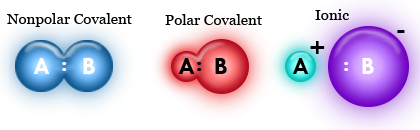 Polar/Non-polar BOND versus MOLECULE!
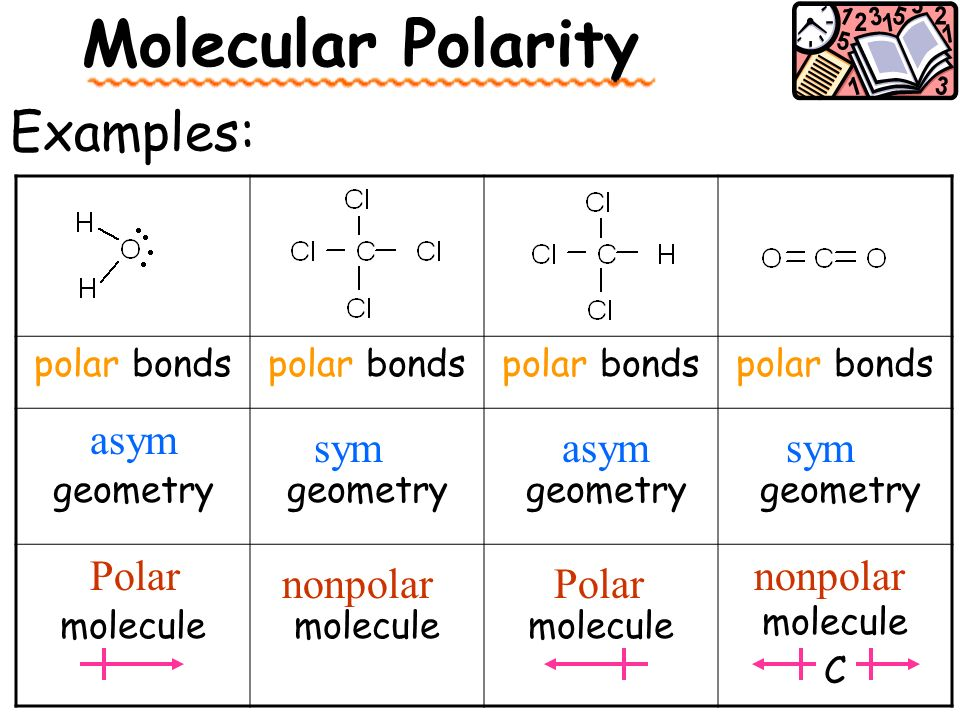 IMF Sorting Activity
GOAL #1To identify type of IMF present
Group molecule cards into piles based on the dominant IMF present.

Predict the boiling point  (high vs low) of a molecule by firstidentifying the dominant IMF present.
GOAL #2To rank properties based on type of IMF present
Seating/Grouping For the Activity
Exit Ticket!